Morphology
Prefix, Root, Suffix
The benefits of knowing
When it comes to teaching vocabulary, a little knowledge of root words, prefixes, and suffixes goes a long way.
Bound VS Unbound
1. Bound morphemes, which are prefixes and suffixes that cannot stand alone as words, such as geo-,re-, and –ity

2. Unbound morphemes, which are roots within more complex words that can stand alone as words, such as popular
Bound morpheme types
Bound morphemes that are suffixes are one of the two following types:

1. Inflection morphemes such as -ed and -s that change the tense or number of a word without changing its part of speech

2. Derivational morphemes such as -ity and -tion that change a word’s part of speech
Thinking Time
What are the benefits of teaching students about bound and unbound morphemes?

How can knowing common bound and unbound morphemes help them learn words?
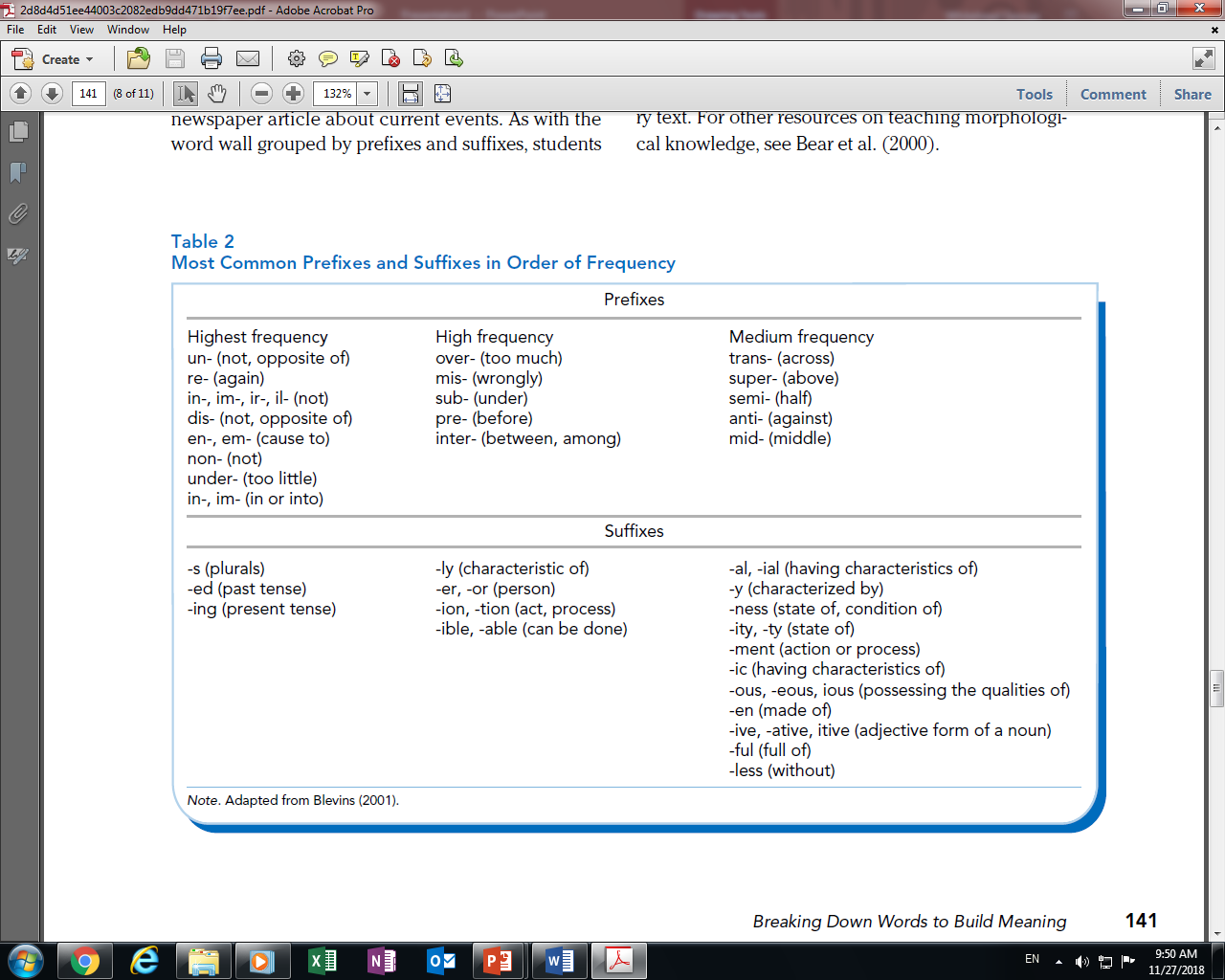 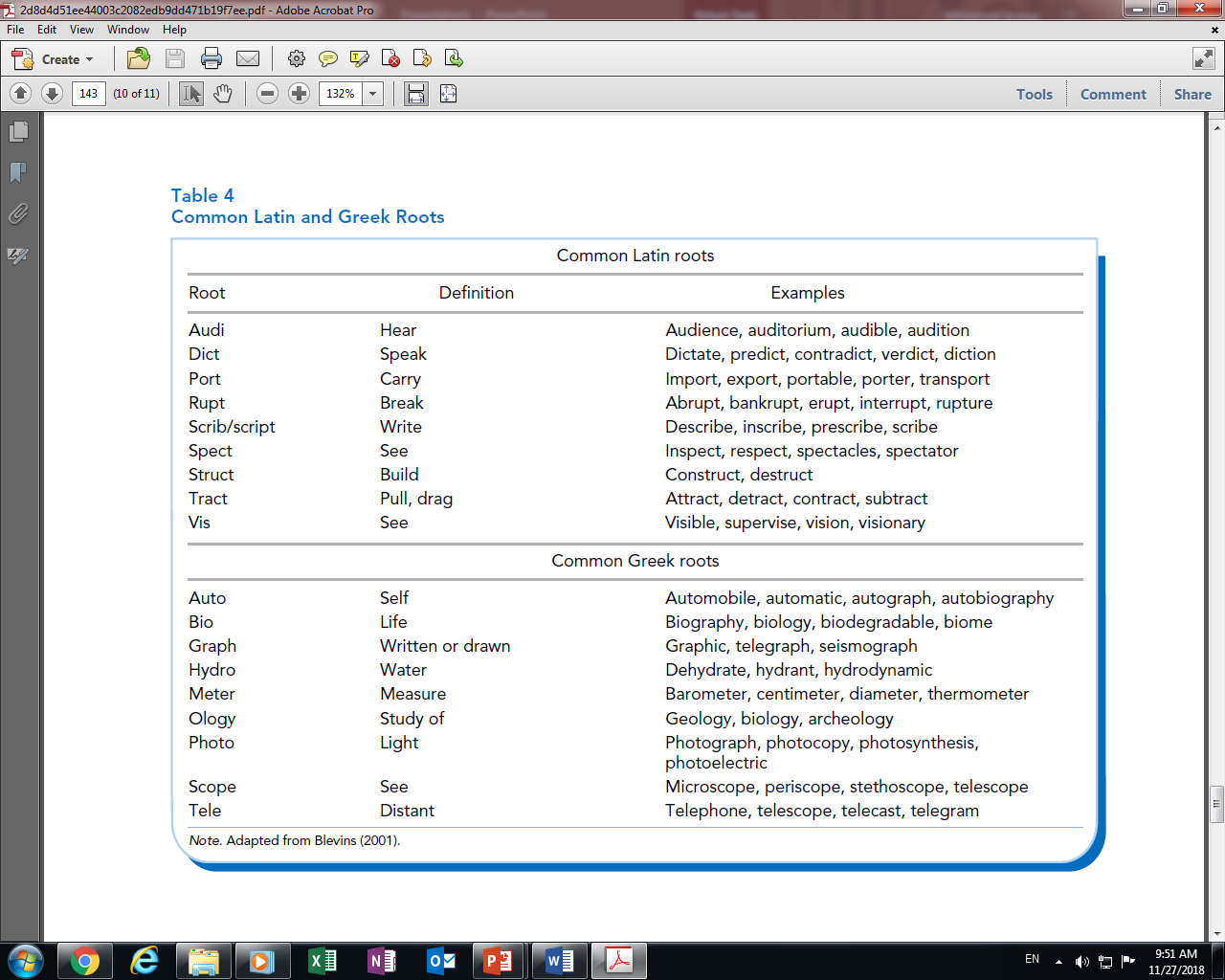 Working with Morphemes
Word flippers
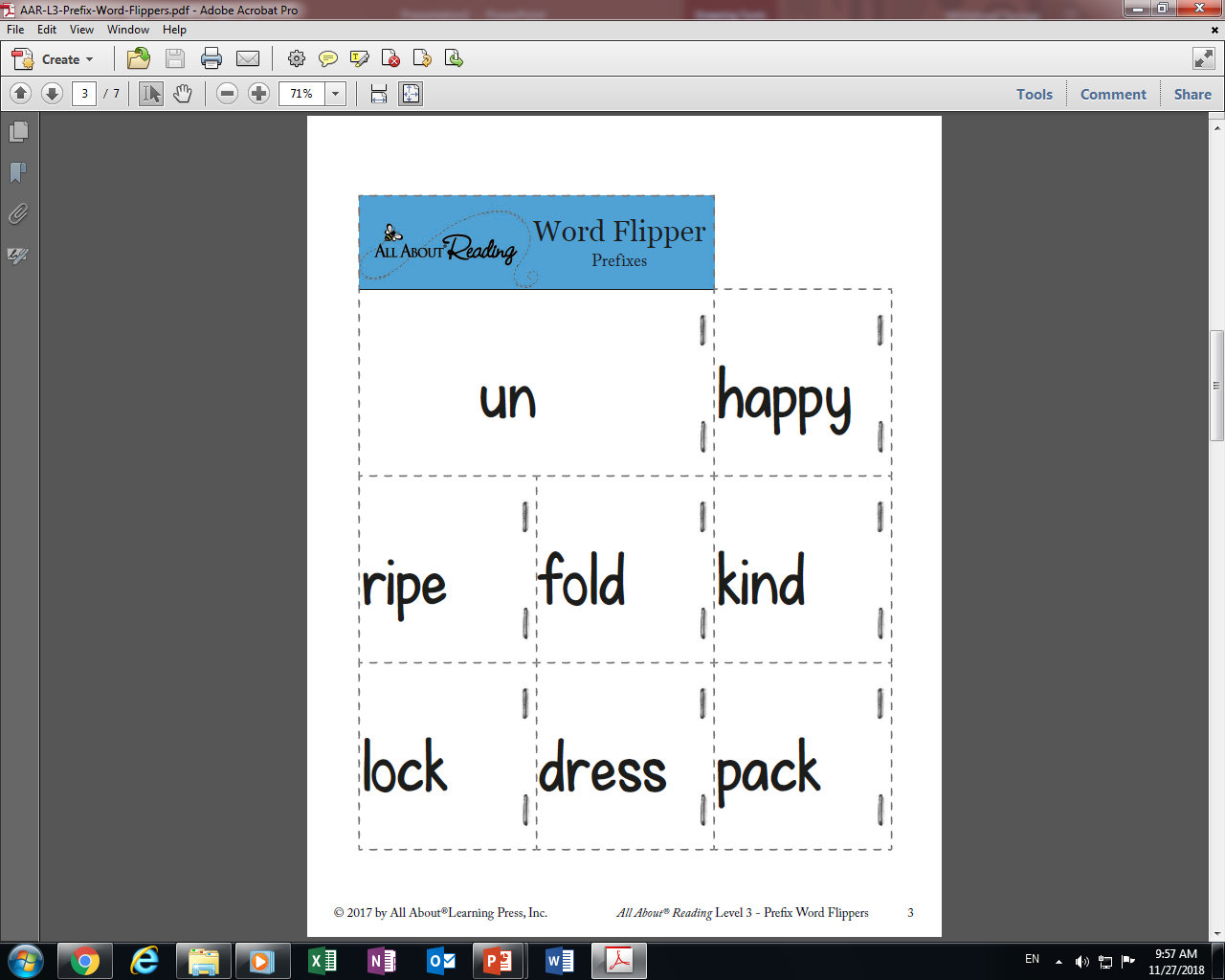 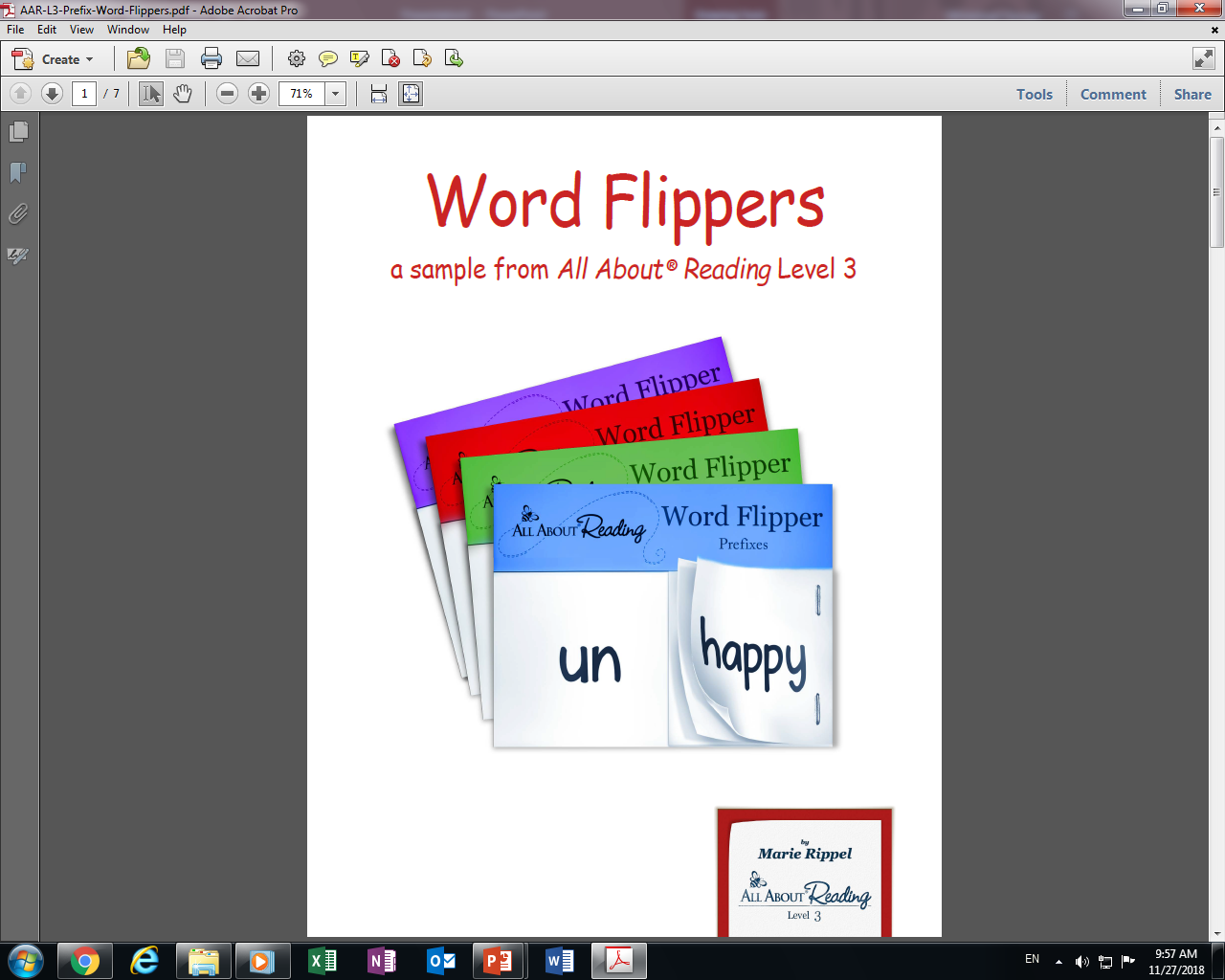 worksheets
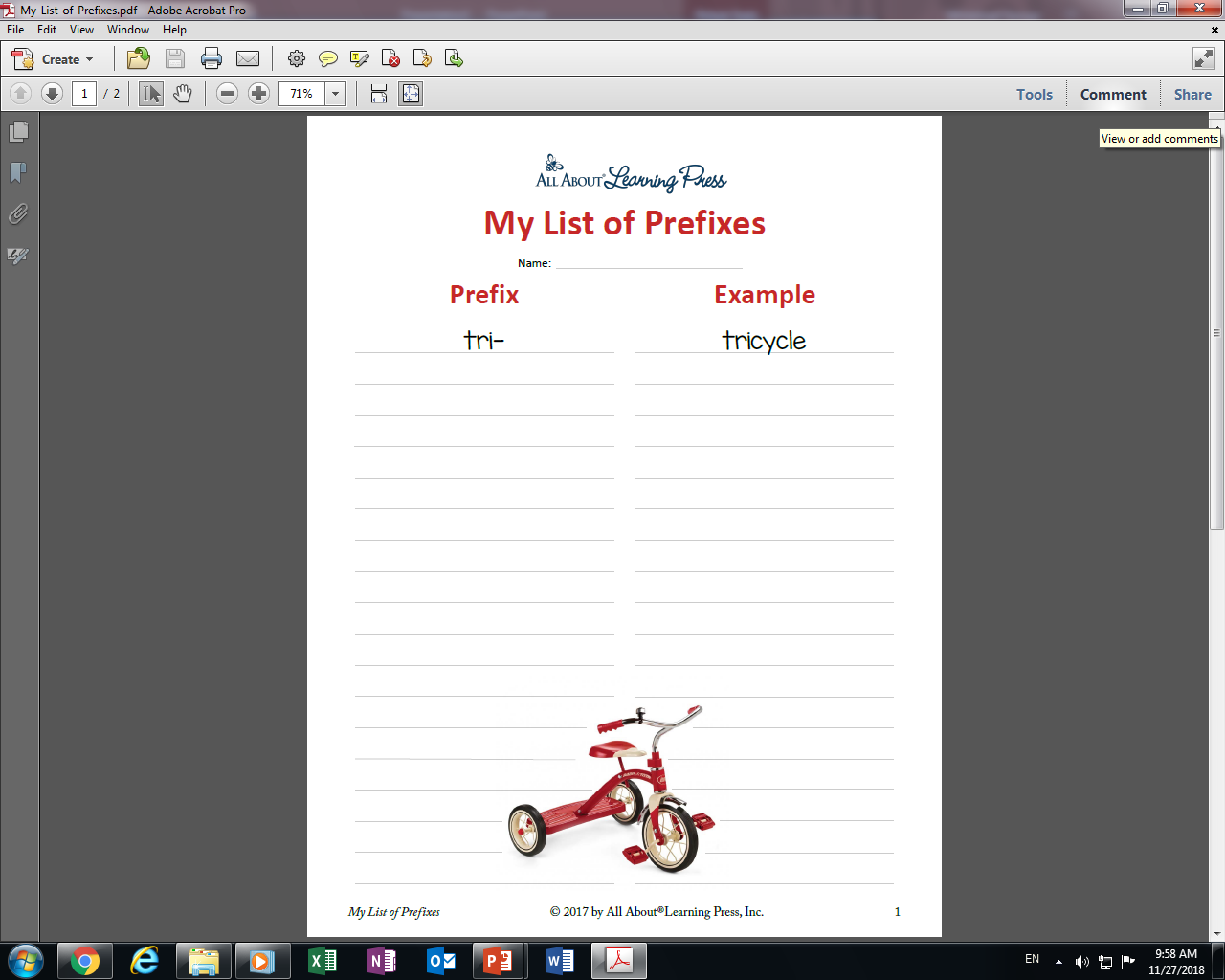 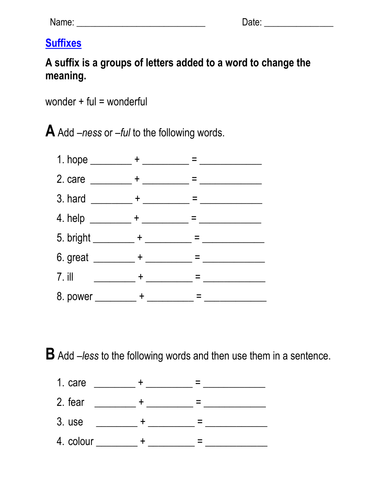 Exercise A: Prefixes
Complete the sentences by writing the correct prefix in the blank space. You can use a dictionary to help you.dis-             -in               mis-               re-               un-               under-1. I just can't believe it! The story is _____believable!2. No, that answer is _____correct. It is wrong.3. Let's look at this information again. We should _____view it before the test.4. I saw Allison just a moment ago, but now I can't find her! It seems that she _____appeared!5. Oh, I'm sorry, I didn't hear you correctly. I _____understood you.6. The subway does not go over the land like a normal train. It moves _____ground.
Exercise B: Adjective suffixes
Complete the words that describe the pictures below. Use the suffixes from the list.-able               -ful               -less1. The first woman is very tired. She wants to rest! The second woman can't stay still. She always wants to move! She is rest_____.
2. The first dog isn't cute. He's a little scary! The second dog is very cute! He's ador_____!

3. Jason writes lots of lists, so he always remembers what he has to do. He never forgets!But Melanie can't remember anything! She's very forget___
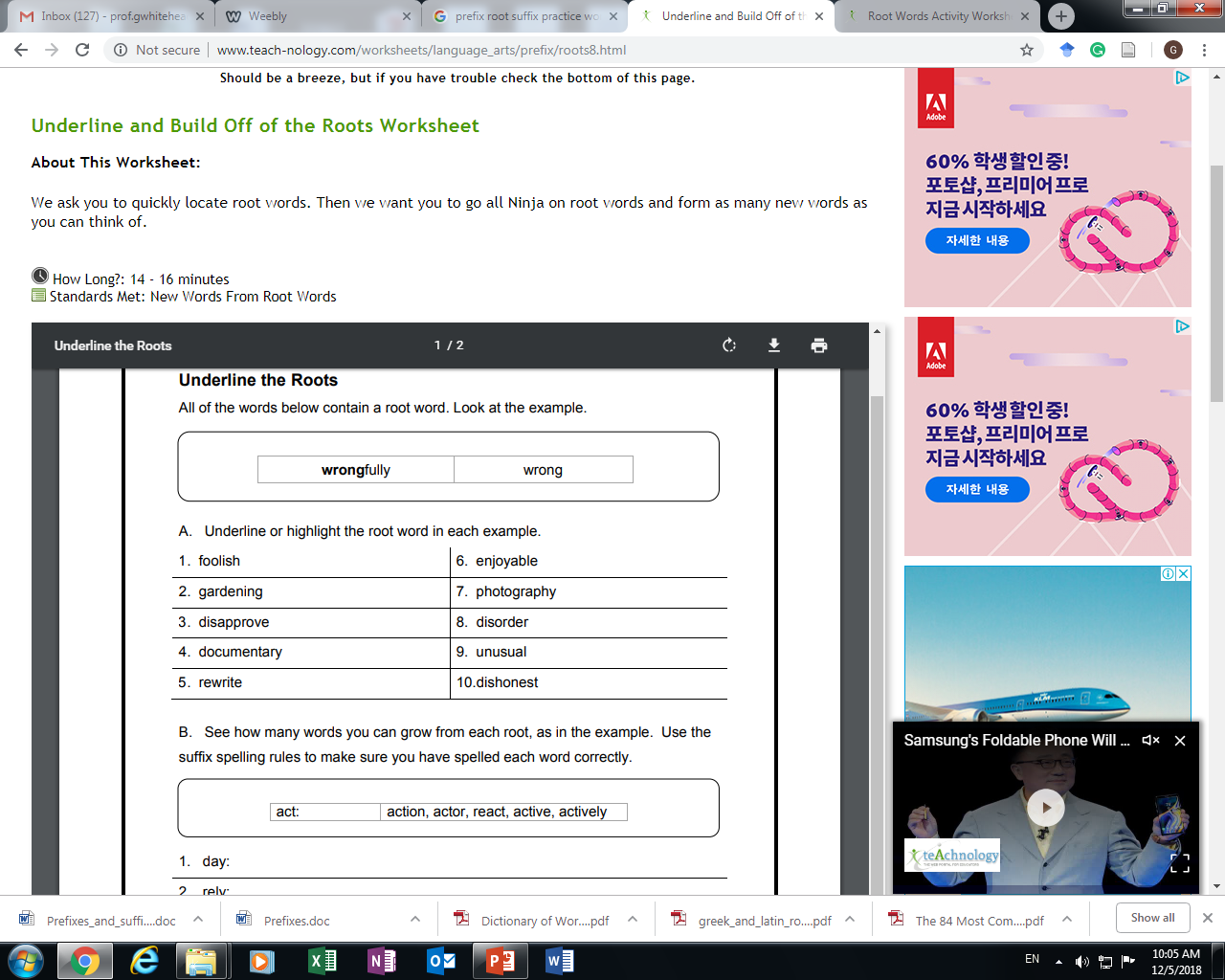 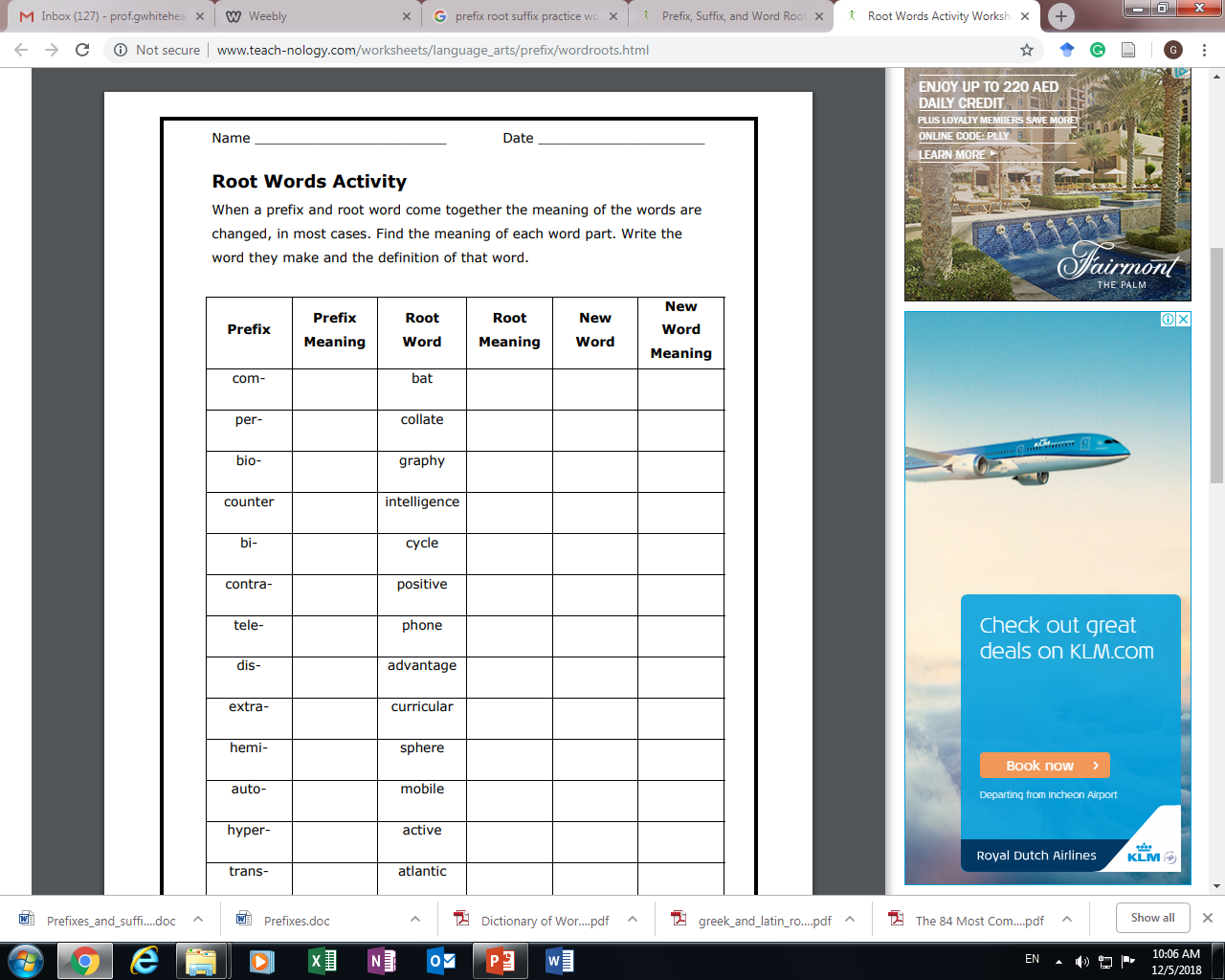 Word trees
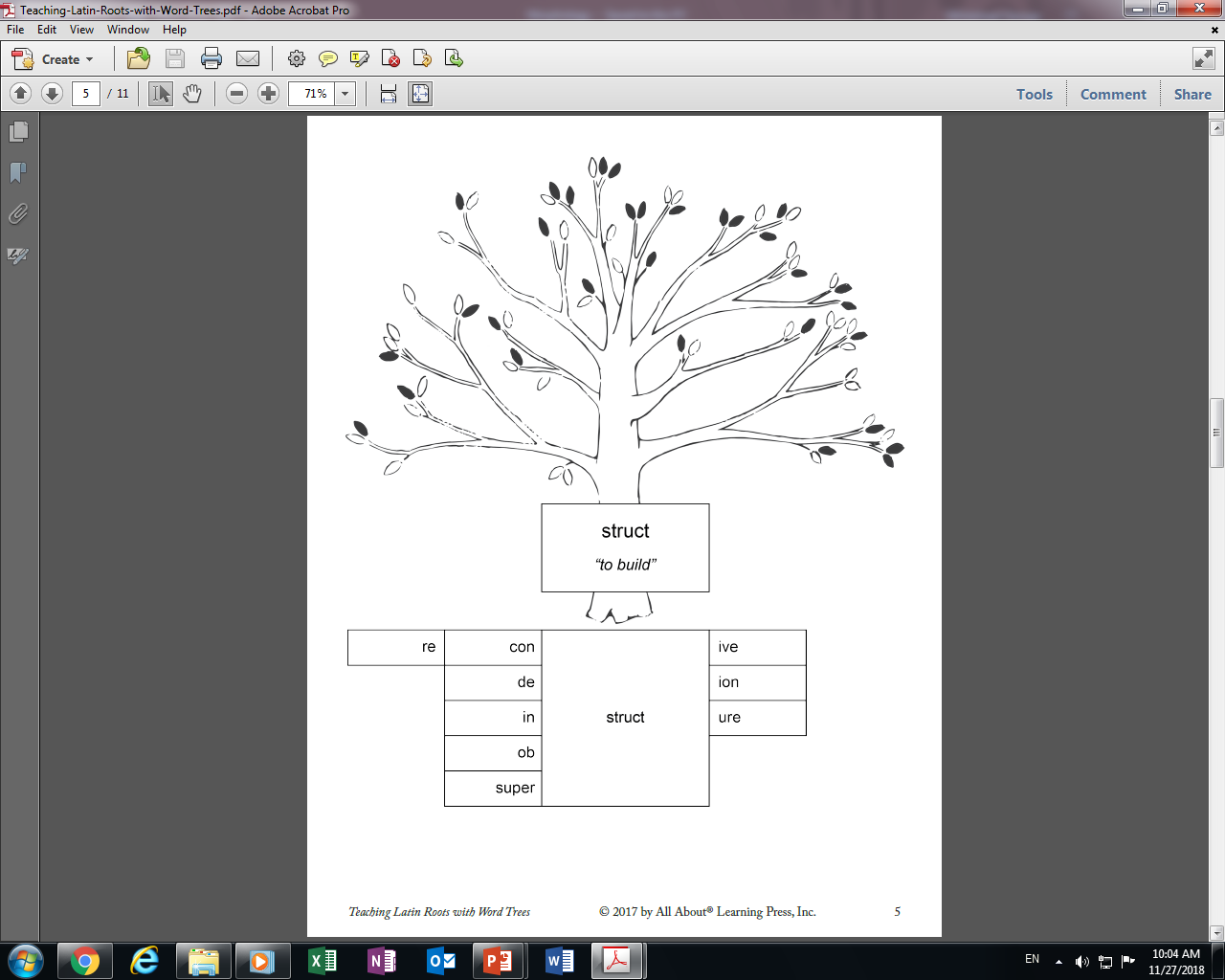 Useful Sites
https://www.learnthat.org/pages/view/roots.html

http://www.teach-nology.com/worksheets/language_arts/prefix/

https://resources.allaboutlearningpress.com/